Come cambierà l’Europa ?
Andrea Mairate,  già consigliere economico, Commissione Europea
Università Terza Eta, Milano, 7 marzo 2025
L’Europa deve far fronte a tre minacce
TRUMP II : shock economico e geopolitico
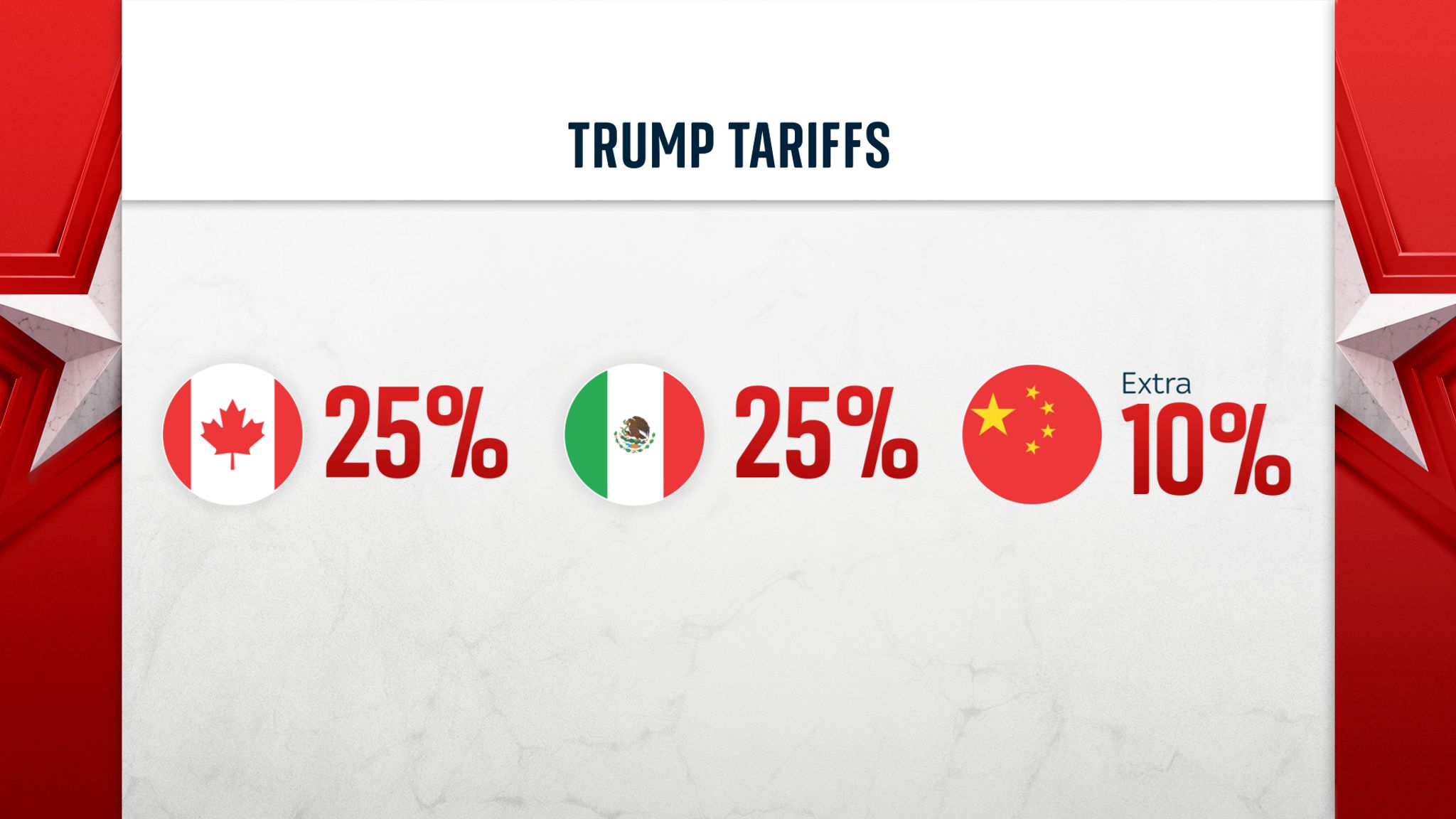 Come cambierà l’Europa
Competitività dell’UE
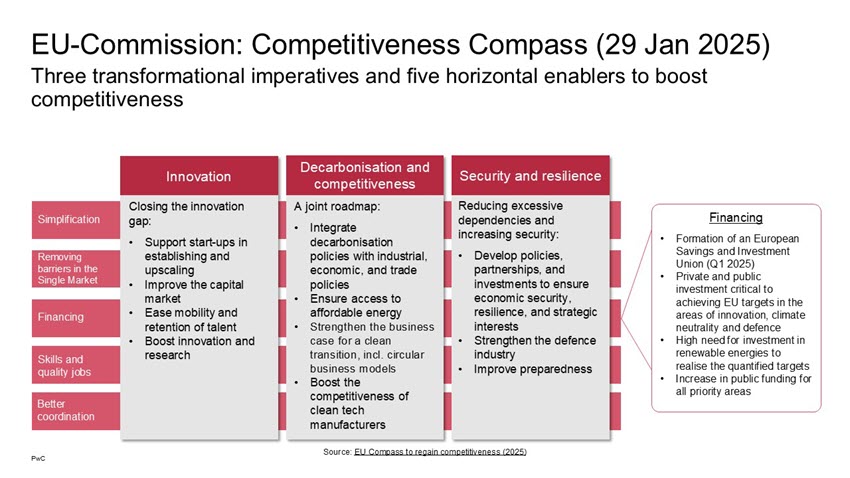 Riforma del Bilancio UE : razionalizzazione ma mancano nuovi fondi
Integrazione europea- Mercato unico
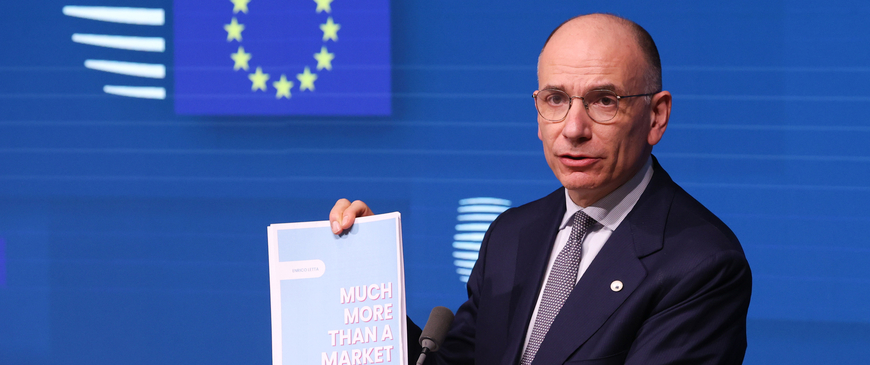 Autonomia strategica
Commercio e sicurezza economica
Energia
Difesa
Digitale
= sovranità europea
Verso un’Europa della difesa?
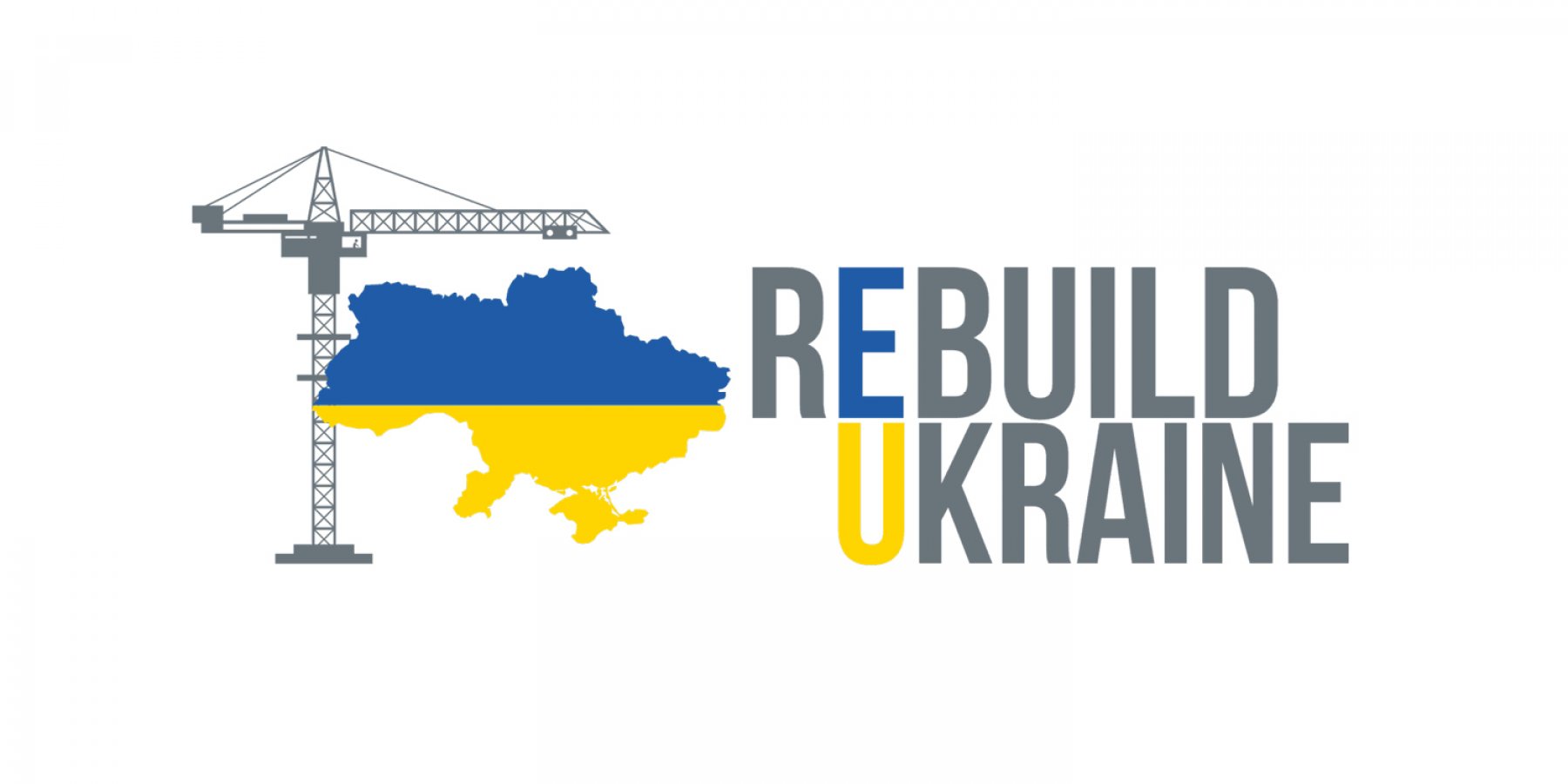 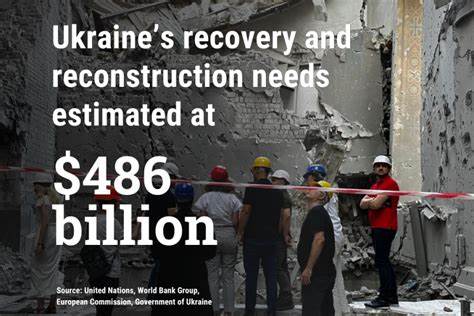 Chi finanzia i costi della ricostruzione?
Allargamento ulteriore dell’ UE verso EST ?
‘Ukraine has a sovereign right to join the European Union, but this “sovereignty” does not apply to military alliances’, (Kremlin spokesperson Dmitry Peskov, 18 February 2025)
Riforma dei Trattati UE ?
Opzioni per il futuro dell’Europa